FUNDAMENTOS DE EXTENSÃO RURAL– ZEB1307Professor Marcelo Ribeiro
comunicação e Extensão Rural
Questões iniciais
1. A Comunicação

2. A Comunicação Rural

3. Comunicação como ferramenta de trabalho
Para Análise
Nosso pensamento se organiza pela linguagem


A maneira como nos expressamos reflete a forma como nosso pensamento está organizado
Para Análise
A Linguagem tem por base uma relação pronominal: eu/tu/ele (o outro)

Se estrutura determinando o lugar de cada um e as relações que se estabelecem entre as pessoas
Pensar o Brasil
Caracterização do processo histórico



Distribuição das propriedades rurais no país



Organização produtiva no agronegócio brasileiro
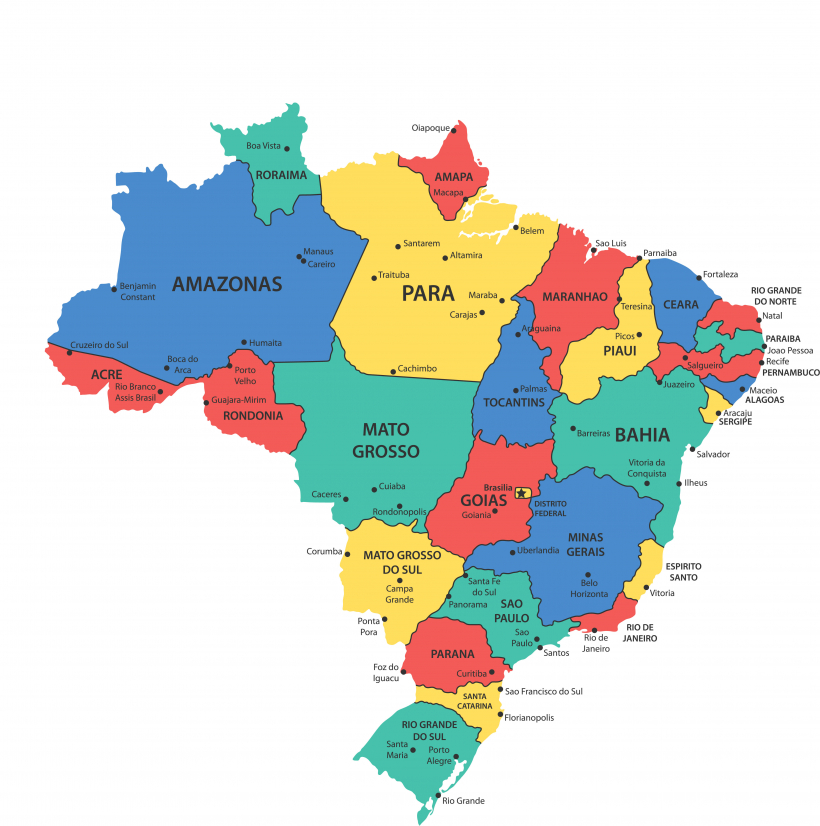 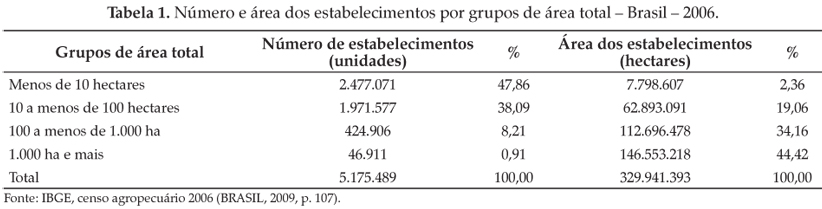 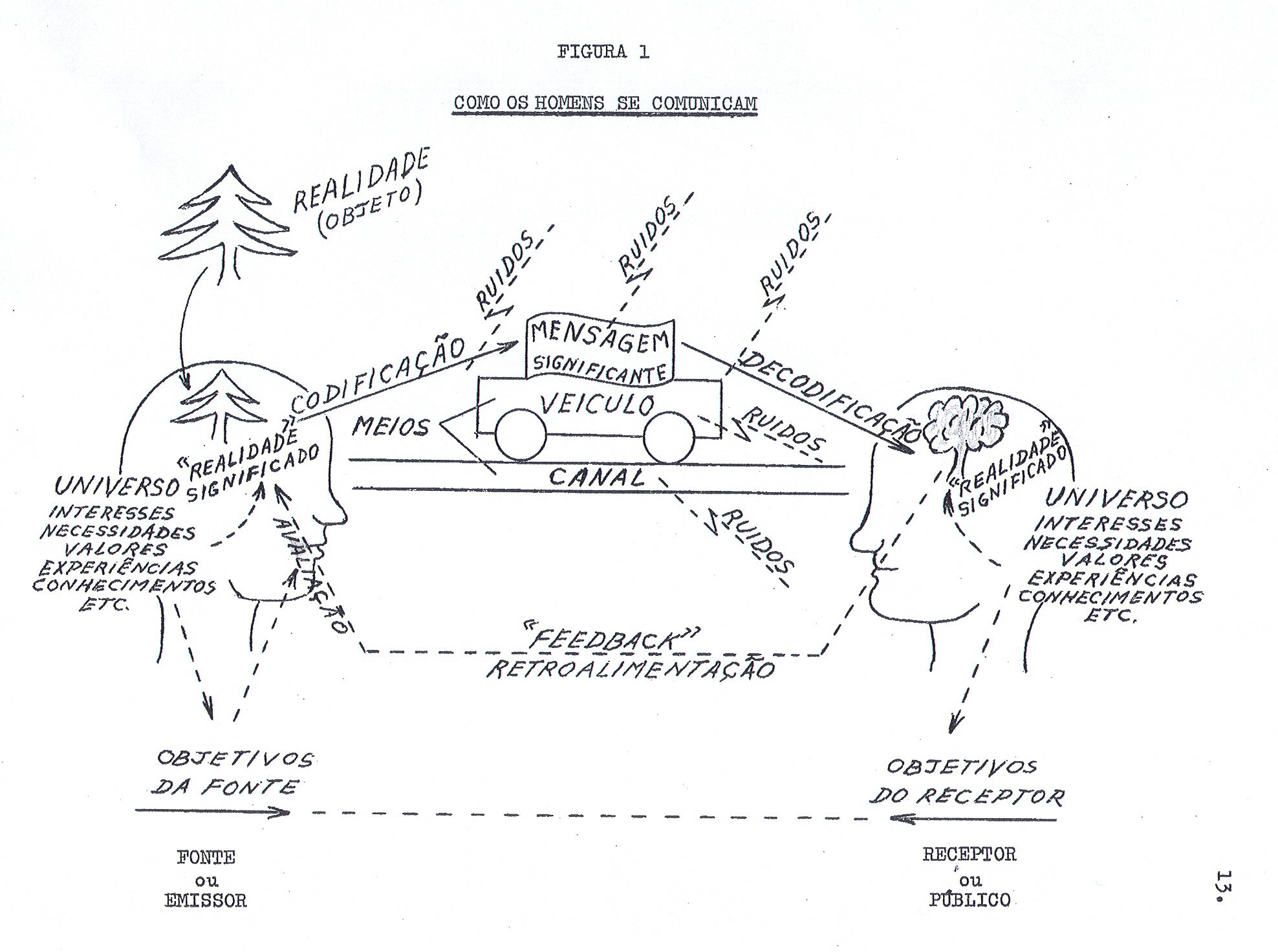